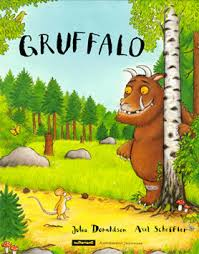 Nom : _______________________
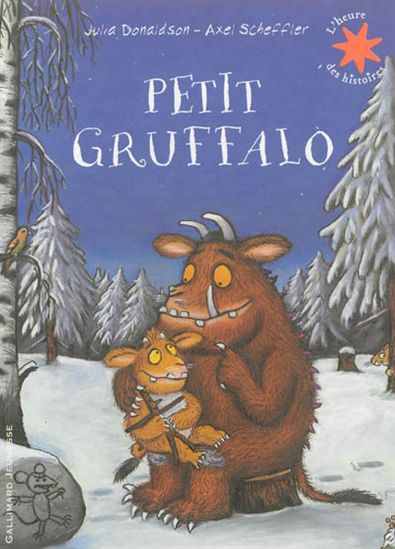 Le Gruffalo et Petit Gruffalo
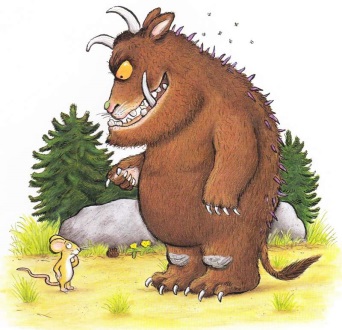 création Caroline Brault 2016
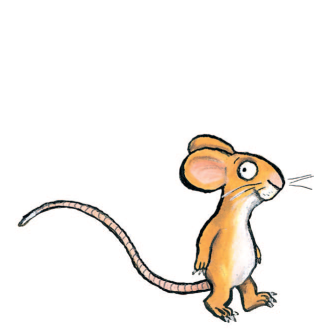 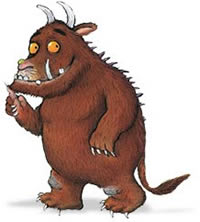 création Caroline Brault 2016